Engaging with users to improve the dissemination of European statistics
Conference of European Statistics Stakeholders (CESS)18 - 19/10/2018, Bamberg
Julia Urhausen & Maja IslamEurostat B4: Dissemination & user supportjulia.urhausen@ec.europa.eu
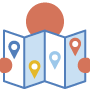 Structure & content
Why? – Context
How? – Eurostat's user profiling exercise
What? - Usability tests
Which? - Implementation & lessons learned
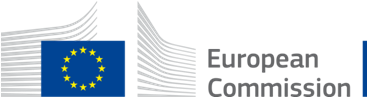 1. Why? - Context
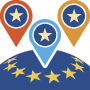 Stay relevant as provider of official statistics 	of high quality	Better communication with all our audiences	Improve our existing products & services
	Develop new targeted products & services
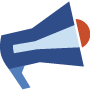 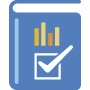 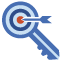 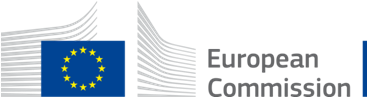 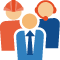 2. How? - User profiling exercise
Setup: 
Field studies: remote, in-context interviews & observation of user behavior with Eurostat products
40 participants from across Europe

Results: 
Demographic / professional information on users' needs to be complemented with goals and behaviour
Users' continuum 
Potential users can fit as advanced, intermediate or light users
Five personas of users of European statistics
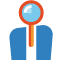 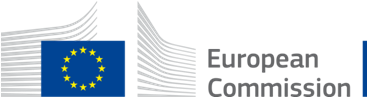 Technical Advanced User — Pietro
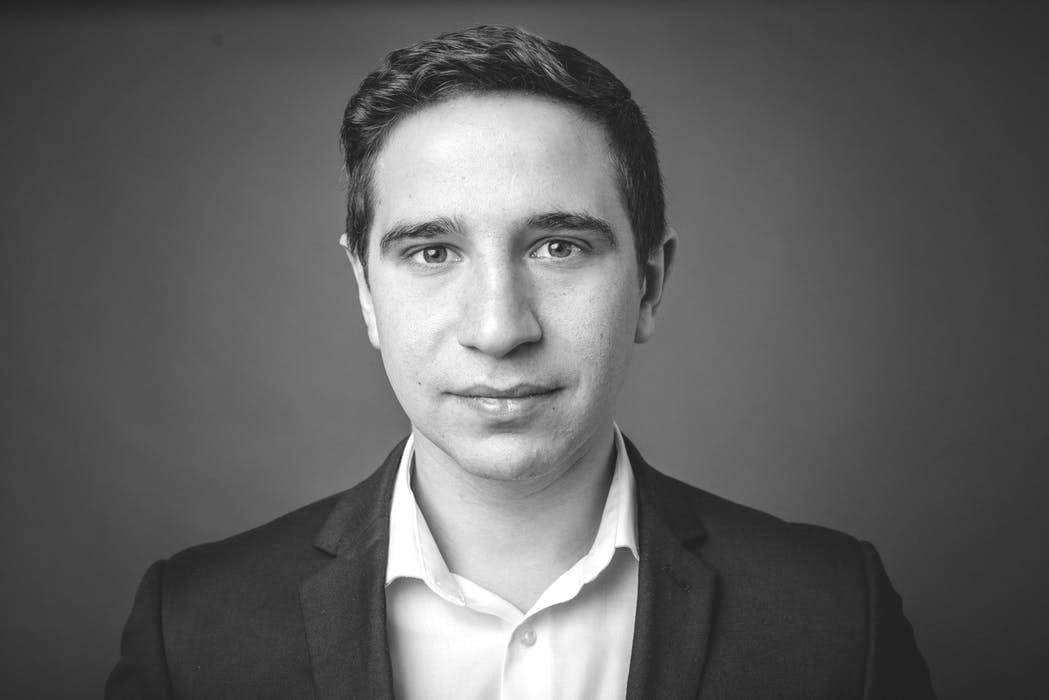 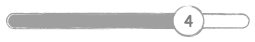 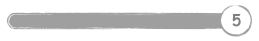 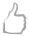 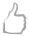 Analytical Advanced User — Ingrid
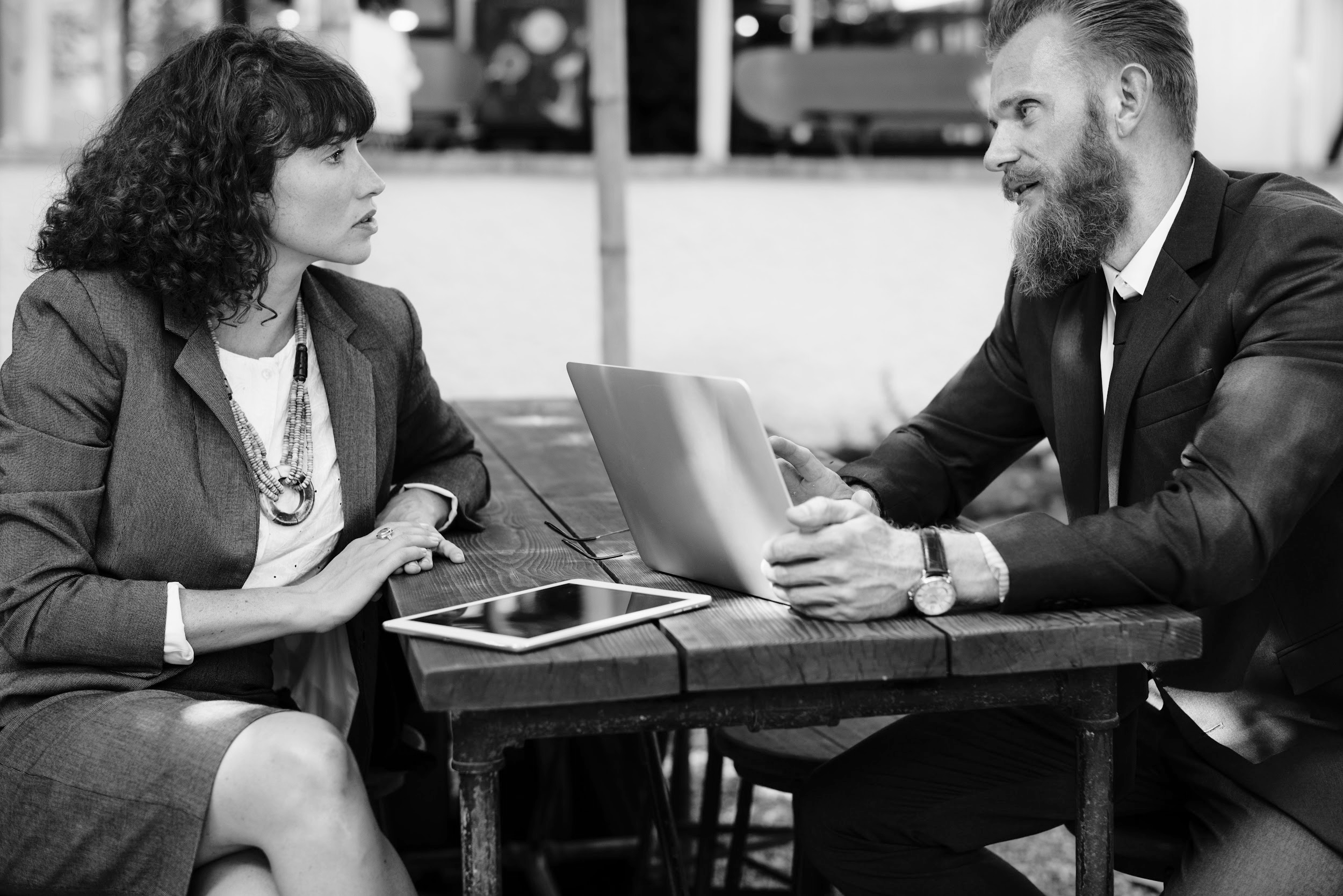 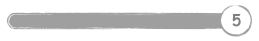 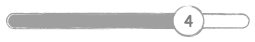 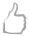 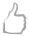 Data Oriented Intermediate User  — Isak
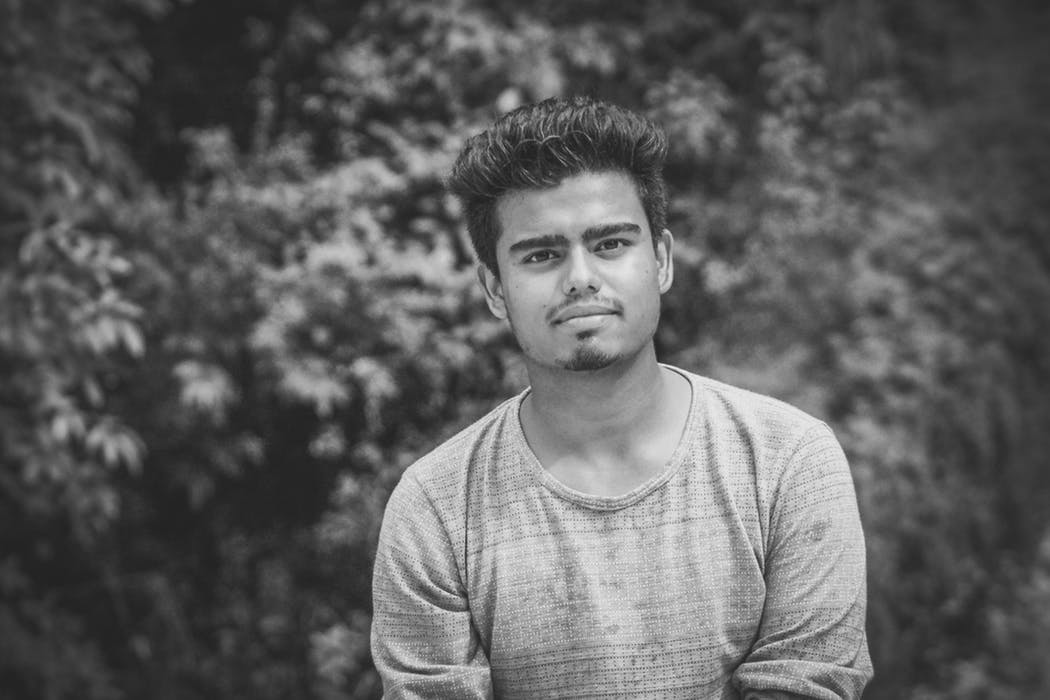 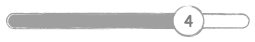 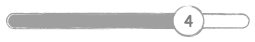 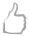 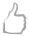 Visually Oriented Intermediate User  — Mia
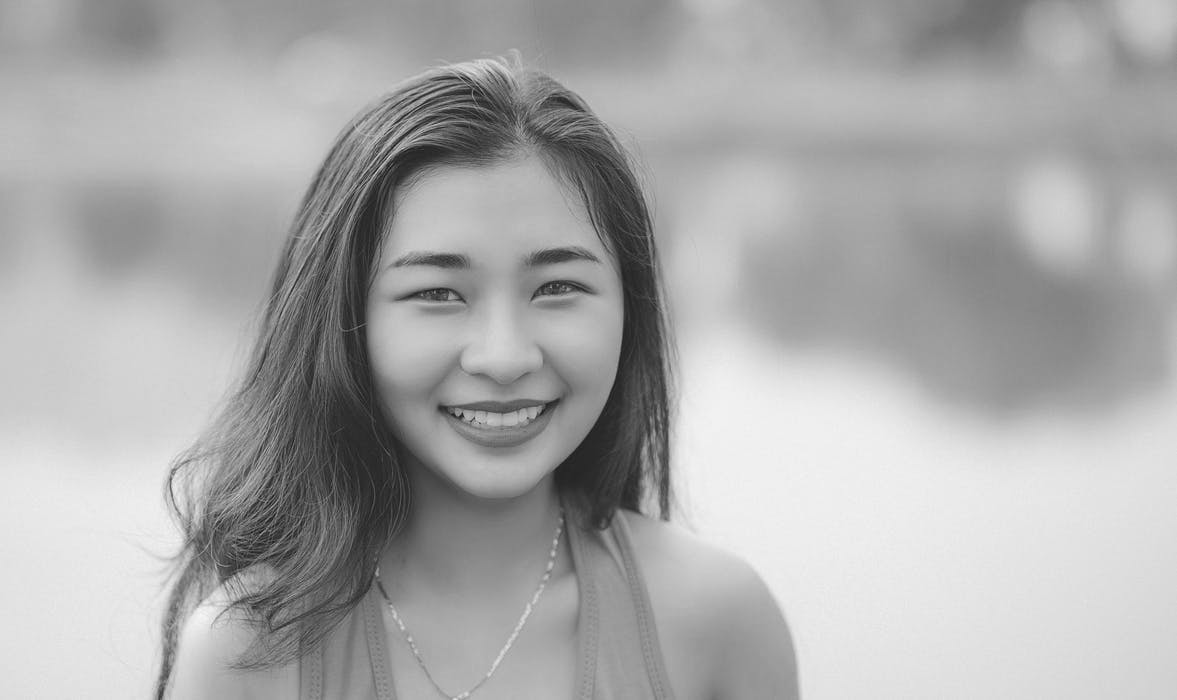 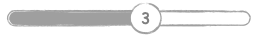 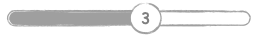 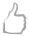 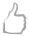 Personally Interested Light User  — Kristoffer
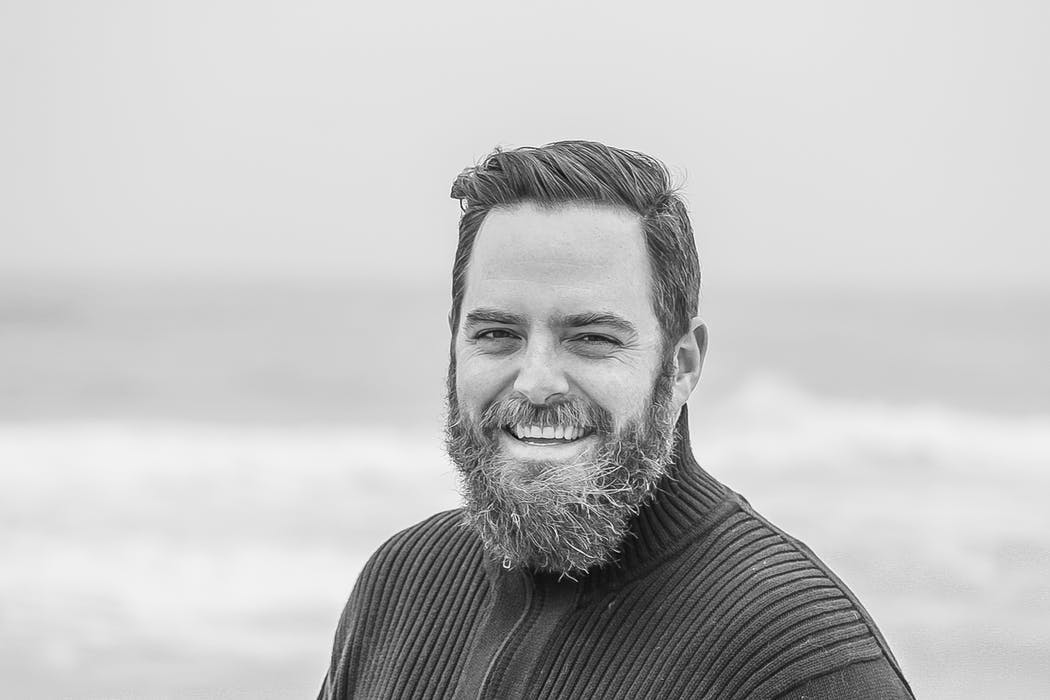 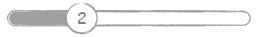 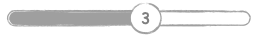 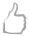 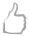 3. What? - Usability tests Example 1: Eurostat website
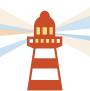 Statistics Explained – new page structure

	Thematic sections on Eurostat website – new 	 	layout

   Setup: 
 12 participants
In-lab or remote sessions in English (1h)
Think-aloud method
Understanding users’ goals and behaviour
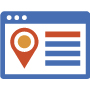 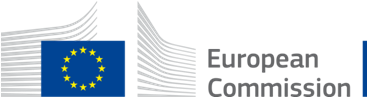 Users want:
	to easily scan the page / identify the information 	that they are interested in / visual representation
easy: improve structure; add highlights, bullets, visuals, etc.; short "pointy" titles & texts
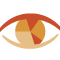 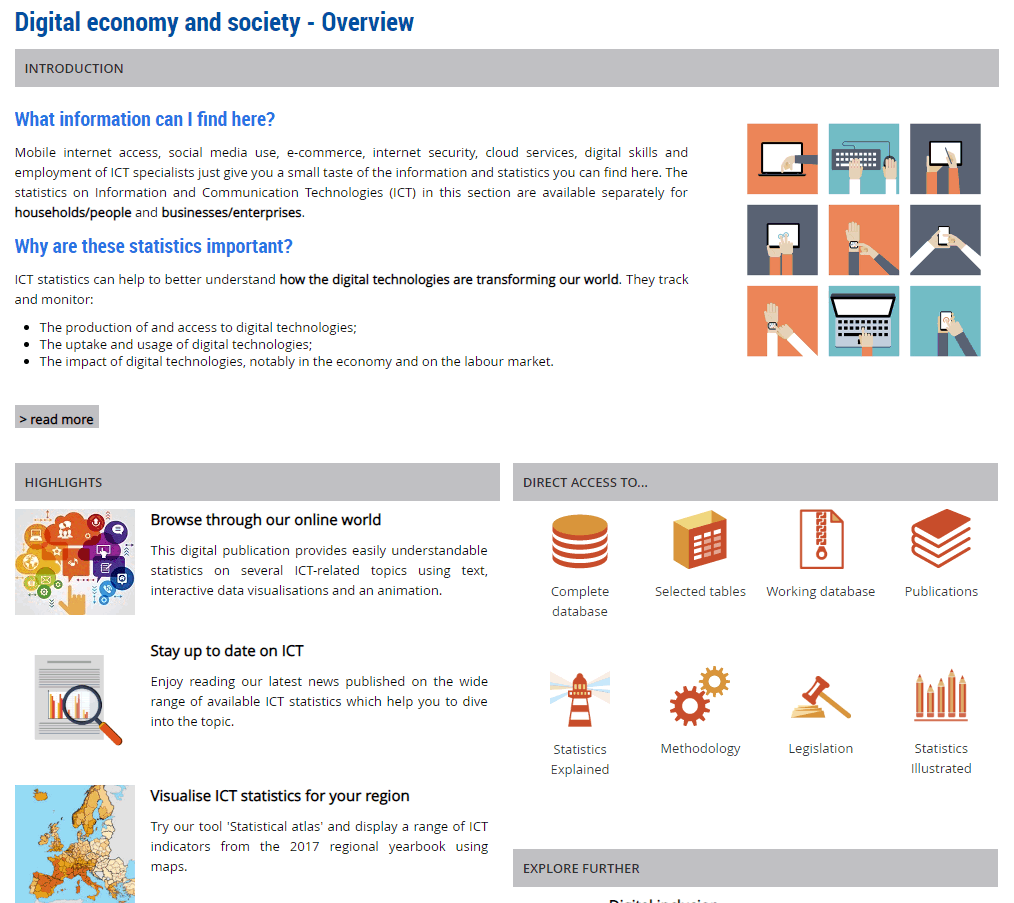 Users want:
	graphs & charts: 	- some want stand-alone graphs
	- some want them complemented by text 
Medium: technical development, creation & maintenance
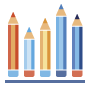 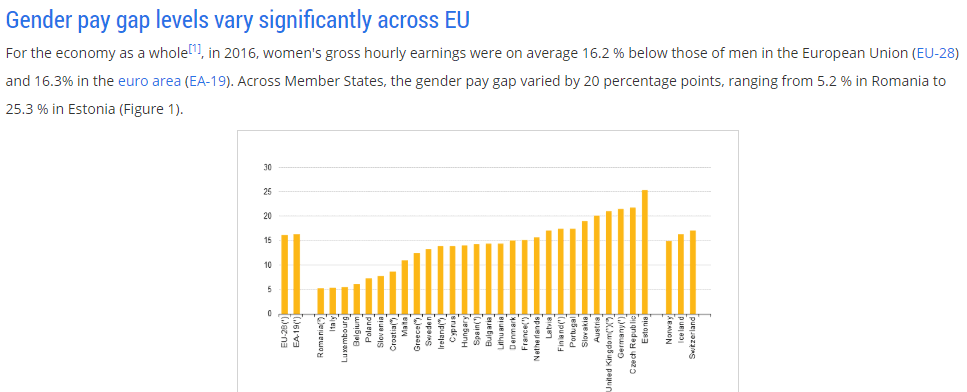 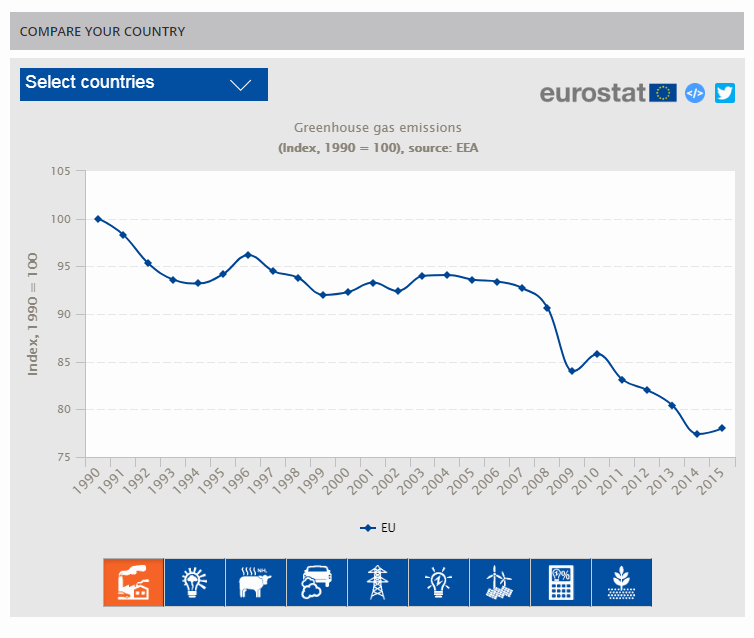 3. What? - Usability tests Example 2: New product on SDGs
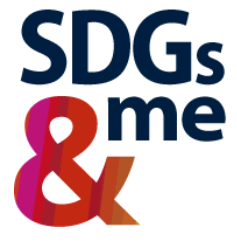 New interactive digital publication
		Usability tests: beg. August / 9 users 
		Released: 18 September
https://ec.europa.eu/eurostat/cache/digpub/sdgs/


Overall feedback:
Users were enthusiastic, liked design & navigation

“You get what you would expected to find.”

“It’s a good tool to transfer information about the SDG’s to the general public."
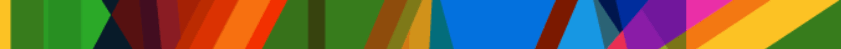 Users want:
	to have buttons placed where they "belong"; not 	cluttered together
 
Easy, re-arranged location of icons
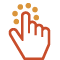 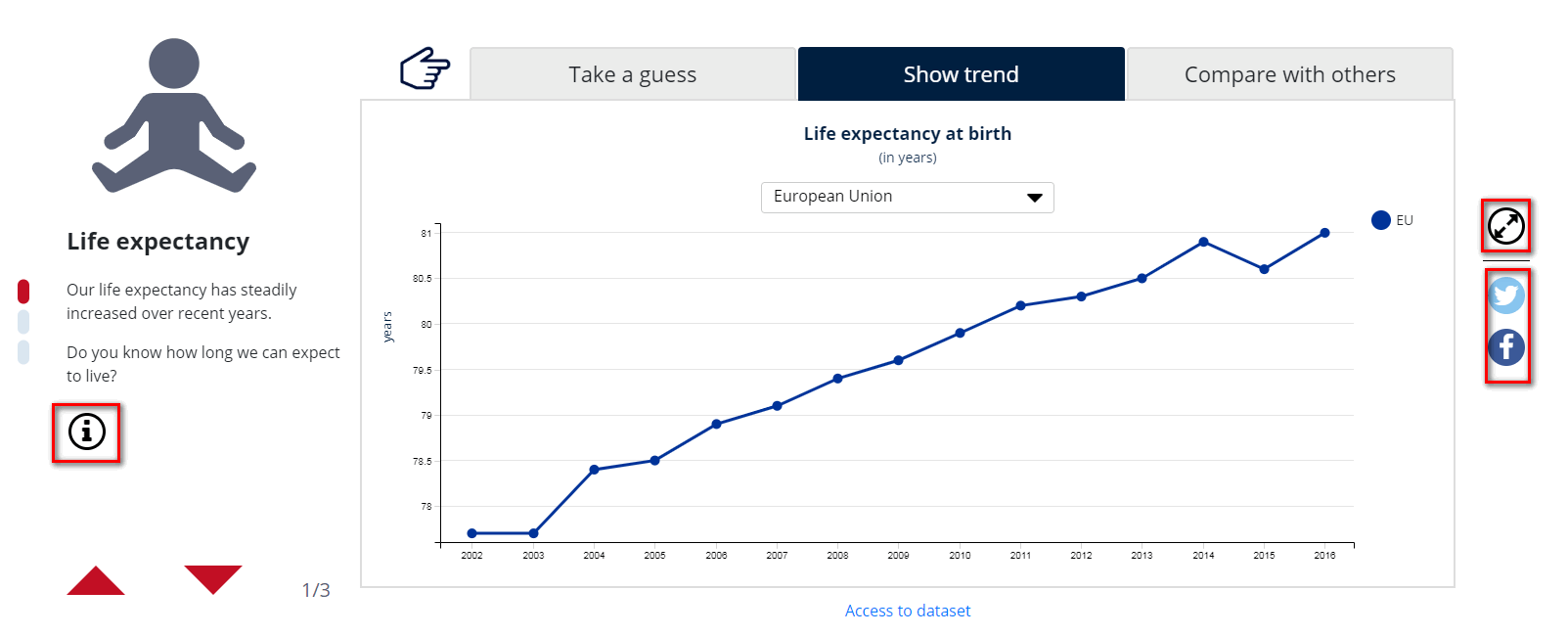 Users want:
	easy understandable language / text / explanations
 
Easy, drafting text as cooperation between communication team & statisticians




User feedback:
"The text is to the point and everything is clear." 
"There weren’t any words I didn’t understand." 
"It’s easy accessible for everybody, even for people like me who aren’t native English."
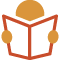 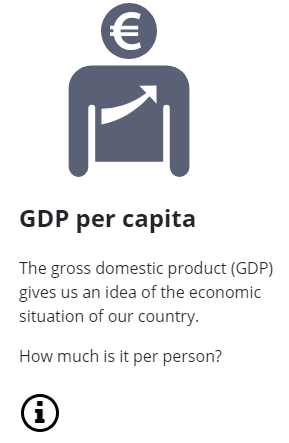 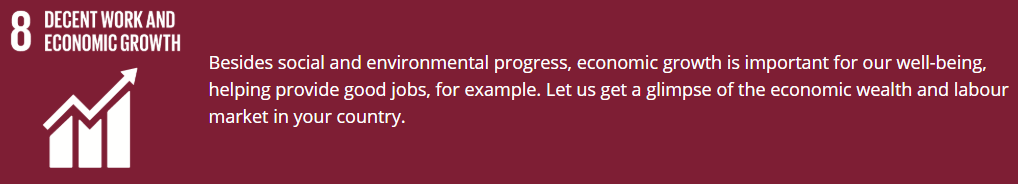 4. Which? - Implementation & lessons learned
Implementation: easy to challenging
Feedback can be contradictory 
Other websites shape user expectations
Direct & continuous engagement with users gives gives valuable insights about needs and expectations 

Whose feedback should we follow?What is feasible? What are the restraints?
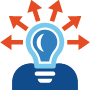 Thank you for your attentionAny questions?
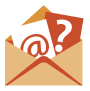 julia.urhausen@ec.europa.eu


All icons used in this presentation © European Union